LC RodrigoAbogados
Jorge Angell
Madrid, España
Damages for Late Payment of Insurance (and Reinsurance) claims
under Spanish Law
AIDA Europe, Reinsurance Working Group, Paris
December 2, 2015
Timeframes for payment of claims
Reaseguro y Arbitraje
2
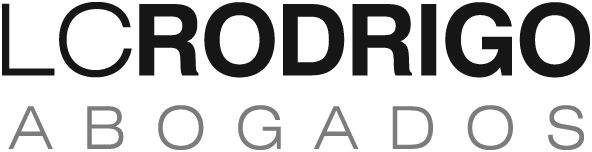 Timeframes for payment of claims (cont.)
Default of the insurer
3
The insurer will default if he does not pay the final indemnity within 3 months from the loss, or when he has not paid the mínimum amount payable within 40 days from the claim.
Damages: the legal interest rate increased by 50% the first two years the payment is in arrears, and no less than 20% per annum thereafter. Draft Commercial Code reduces 20% interest to twice the interest of the first two years.
Interest will accrue from the date of loss, or from the date the claim was reported if it was reported late. 
Nature of damages: punitive rather than compensatory which is the general rule under Spanish law. There is no relation between the punitive interest rate and the actual market cost of money.
Personal scope of default: the policyholder, the insured, the injured third party in civil liability insurance and the beneficiary in life insurance.
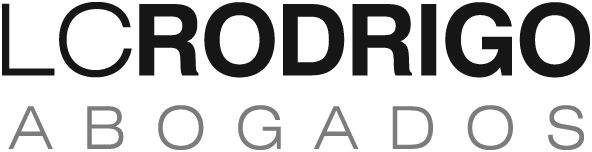 Timeframes for payment of claims (cont.)
Exception to default and damages
4
Damages are not payable if and when the delay in settling the claim obeys to justified reasons which have to be proven by the insurer.

Factual question, to be resolved on a case by case basis.


Justified reasons: Coverage issues, quantum?

Restrictive interpretation of courts: the approach of courts is generally restrictive.
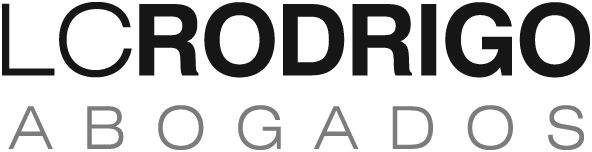 Damages in the context of cedants/reinsurers
5
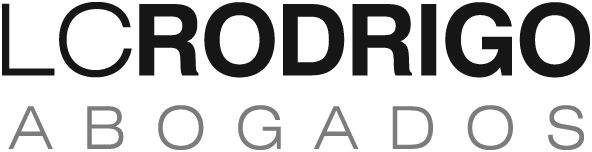 Damages in the context of cedants/reinsurers (cont.)
6
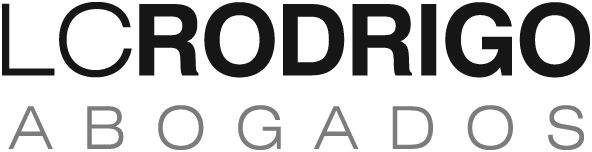 Damages in the context of cedants/reinsurers (cont.)
Can punitive interest be charged by cedant in the event of late payment of the claim by reinsurers?
7
Assumptions: no punitive interest has been paid by cedant and there is no express covenant in this regard in the reinsurance contract.

Potential analogical application of punitive interest provisions: reinsurance is a form of casualty insurance. Analogy requires two situations, one regulated and one not regulated, the rationale of which is nevertheless identical.
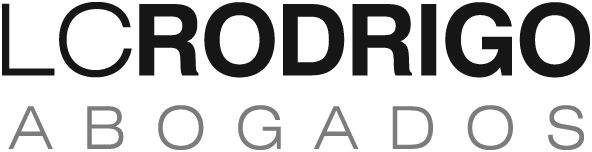 Damages in the context of cedants/reinsurers (cont.)
8
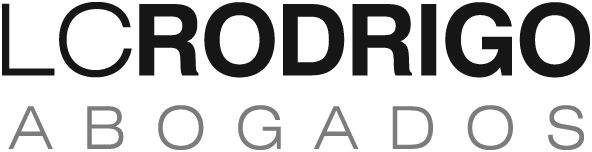 JORGE ANGELL
Senior Partner 
jangell@rodrigoabogados.com
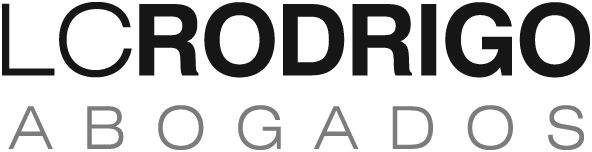 Lagasca, 8828001 Madrid - Spain
Phone: (+34) 914 355 412 Fax: (+34) 915 766 716